Screening and diagnosis of AF and stratifying stroke risk
The time course of AF
AF typically progresses from short, rare episodes to longer and more frequent attacks
Over time, many patients will go on to develop sustained forms of AF
A typical sequence of periods in AF
First documented
Silent
Paroxysmal
Persistent
Long-standing
persistent
Permanent
Camm et al, Eur Heart J 2010
[Speaker Notes: Reference; Camm et al. Eur Heart J 2010;31:2369–2429]
Guideline recommendations for the detection and diagnosis of AF
ACCF/AHA/HRS 2011 guidelines1
A diagnosis of AF should be based on history and clinical examination and confirmed by ECG recording, sometimes in the form of bedside telemetry or ambulatory Holter recordings
All patients with AF should have a transthoracic echocardiogram to identify valvular heart disease
Blood tests of thyroid, renal and hepatic function should also be carried out when evaluating a patient with AF
ESC 2010 guidelines2
An ECG recording is necessary to diagnose AF
Any arrhythmia that has the ECG characteristics of AF and lasts sufficiently long for a 12-lead ECG to be recorded, or at least 30 seconds on a rhythm strip, should be considered as AF
1. Fuster et al, Circulation 2011; 2. Camm et al, Eur Heart J 2010
[Speaker Notes: References: Fuster et al. Circulation 2011;123;e269-e367, Camm et al. Eur Heart J 2010;31:2369–2429]
Characteristics of an ECG recording for a patient with AF
Normal sinus rhythm
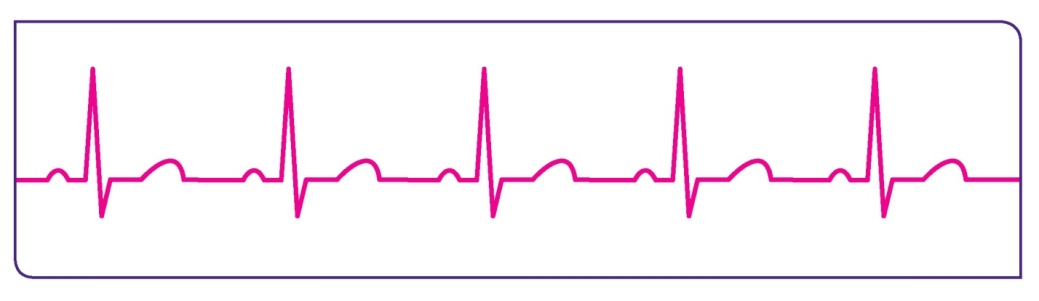 R
T
Atrial fibrillation
P
2
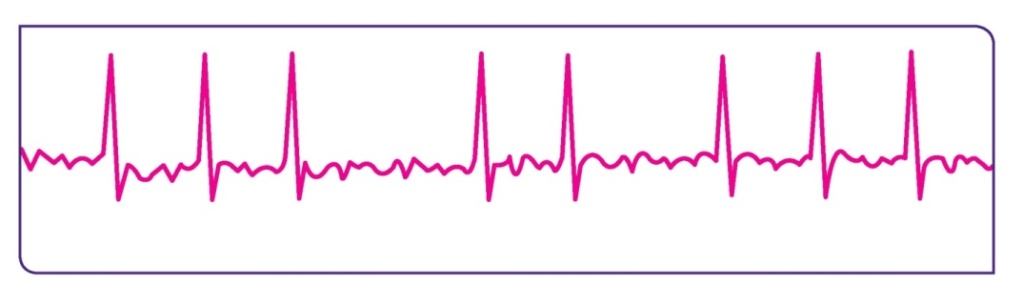 1
Q
S
An ECG of a patient with AF is characterized by disorganized electrical activity:
Consistent P waves are replaced by rapid irregular waves
Irregular R–R intervals
Fuster et al, Circulation 2011; Camm et al, Eur Heart J 2010
[Speaker Notes: References: Fuster et al. Circulation 2011;123;e269-e367, Camm et al. Eur Heart J 2010;31:2369–2429]
Systematic versus opportunistic screening: the SAFE study
The UK Screening for AF in the Elderly (SAFE) study
Involved 50 primary care practices and almost 15,000 patients
Aims: To determine the most cost-effective AF screening method, and to assess the incidence and prevalence of AF in the study population (aged ≥65 years)
Patients assigned to three groups for 12 months:
Routine clinical care
Systematic screening:
Patients invited by letter to attend a screening clinic
Opportunistic screening:
Patients’ notes flagged to remind practice staff to record the pulse during routine consultation
Patients with an irregular pulse were invited to attend a further appointment, where pulse taking and an ECG were performed
Hobbs et al, Health Technol Assess 2005
[Speaker Notes: Reference: Hobbs et al. Health Technol Assess 2005;9:174]
Systematic versus opportunistic screening: the SAFE study
Both opportunistic and systematic screening identified more cases of AF than routine clinical care









The incremental cost per additional case detected by opportunistic and systematic screening was £363 and £1787, respectively
Pulse taking (to exclude patients without irregular pulses) reduces the number of ECGs performed, thus making opportunistic screening more cost-effective than systematic screening
Mean incidence (%)
Hobbs et al, Health Technol Assess 2005
[Speaker Notes: Reference: Hobbs et al. Health Technol Assess 2005;9:174]
How can we achieve earlier diagnosis of AF?
Public campaigns to increase awareness of: 
The early signs of AF (e.g. irregular pulse)
‘Know your pulse’ campaign (Arrhythmia Alliance)1
Conditions that predispose to AF
Opportunistic screening in primary care (e.g. the SAFE study2)
Particularly in patients with other stroke risk factors such as: 
Congestive heart failure, hypertension, age >75 years, diabetes mellitus, previous stroke/TIA
1. http://www.aa-international.org; 2. Hobbs et al, Health Technol Assess 2005
[Speaker Notes: Reference: http://www.aa-international.org, Hobbs et al. Health Technol Assess 2005;9:174]